February 13, 2024
Town of Lewisboro Presentation
Agenda
Welcome and Introductions
NYSEG & System Overview
Electric Operations Update
Vegetation Management 
Outage by Cause
Questions
NYSEG Service Territory Overview
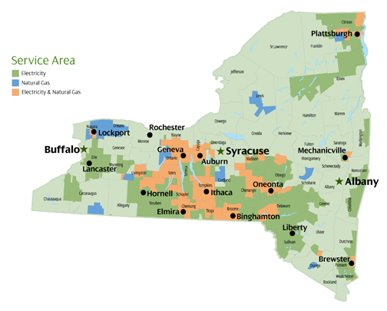 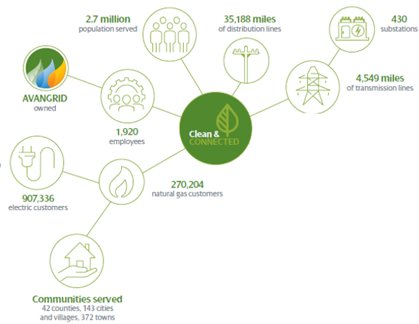 Brewster Division System Overview- Electric
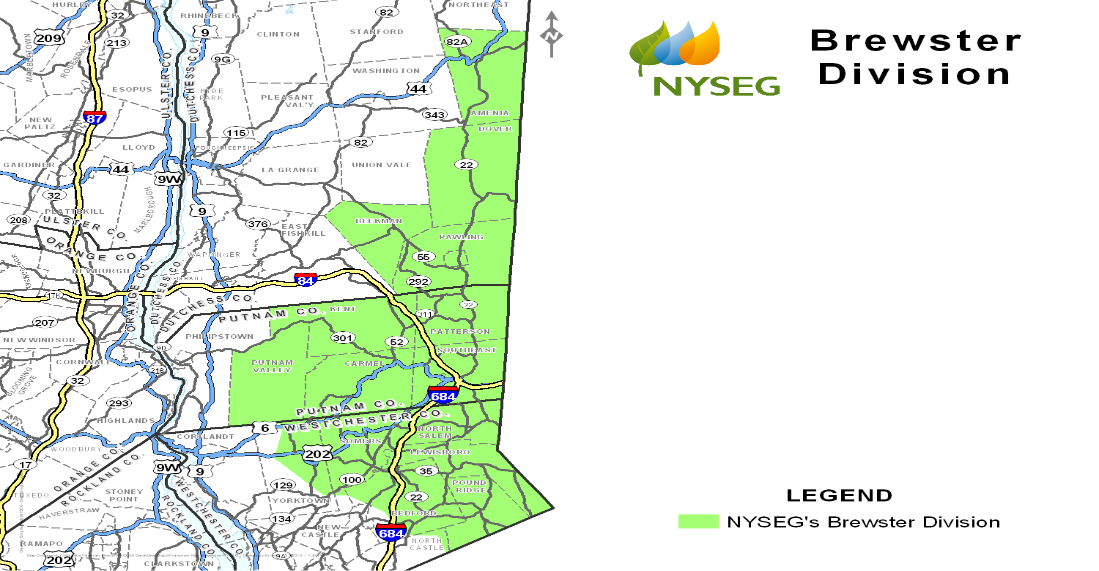 The Brewster Division is 531 square miles and serves approximately 88,395 electric customers



The electrical system is comprised of:

32 substations
15 transmission lines
95 distribution circuits
2,399 circuit miles
1,630 overhead miles
769 underground miles
Customer Focus & Innovation- What is AMI?
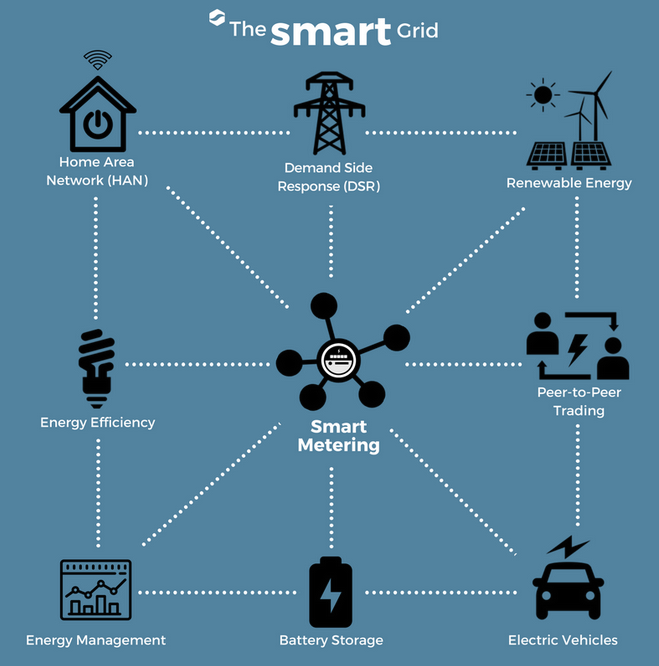 AMI Customer Benefits 
Account Management – No estimated billing, energy bills reflect actual usage
Energy Management – Data provides customers with usage information to better manage consumption and budgets. Supports energy efficiency efforts and New York State energy policy goals.
Outage Management – Automated communications to the utility to improve outage detection, response and power restoration.
Brewster Installation Schedule
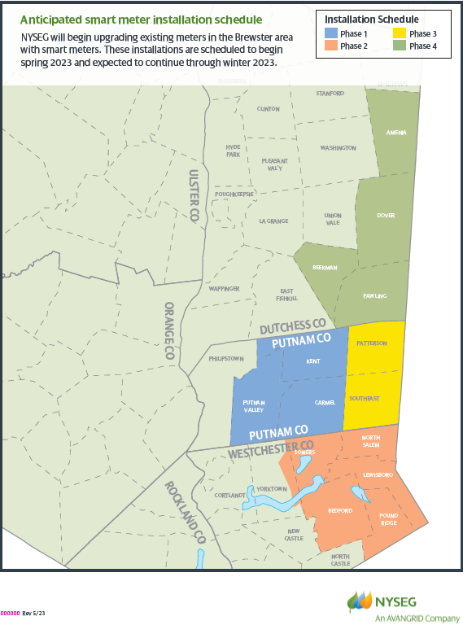 When: Installations in NYSEG's Brewster division began in May 2023 and are expected to continue through August 2024.

Total Installations: As of 02/9/24:
26,654 total installs 

Where: Installations will occur throughout NYSEG’s Brewster Division. This includes portions of Dutchess, Putnam and Westchester counties.
Installation: What customers can expect
4 

Successful installation 
A doorhanger is left to let the customer know the installation is complete.
5

That’s it!
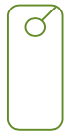 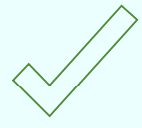 1
 
Mail notification
 
Customers receive a postcard in the weeks before installation.
3 

Installation field visit 

A technician visits the customer to install smart meter.
2 

Phone notification 

Customers receive an automated phone 1-2 days before installation.
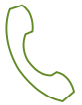 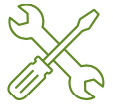 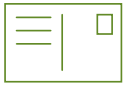 Customer Communications and Outreach
Postcard
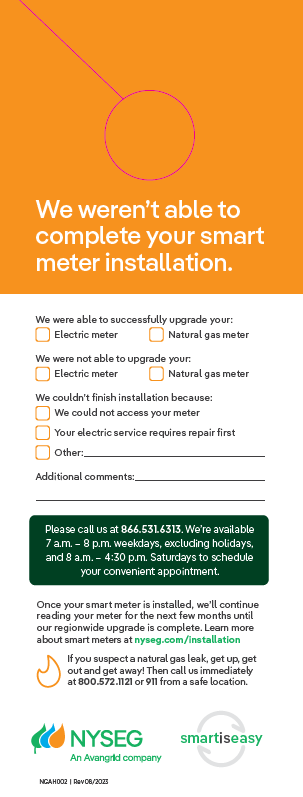 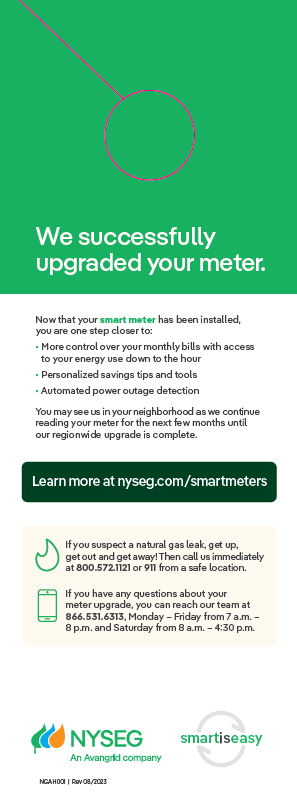 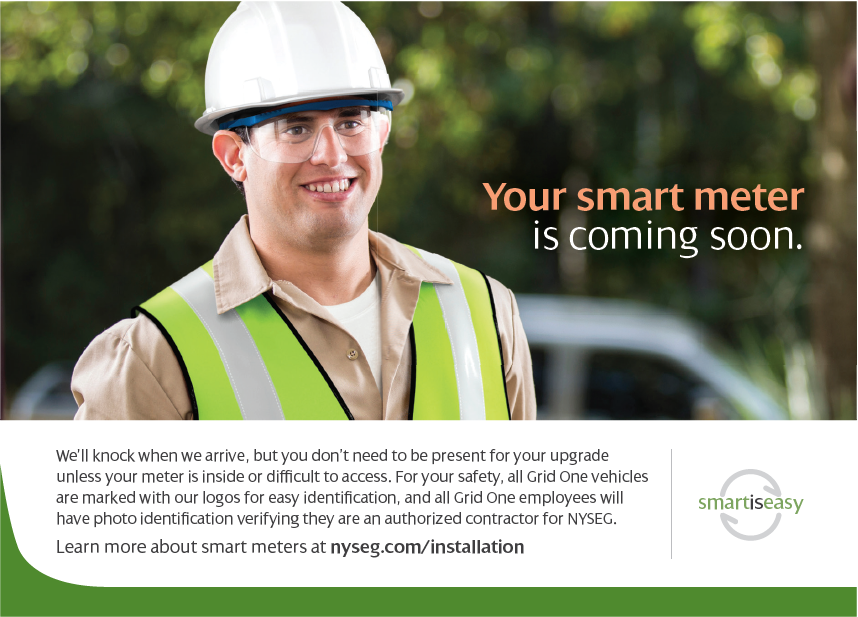 Door hangers
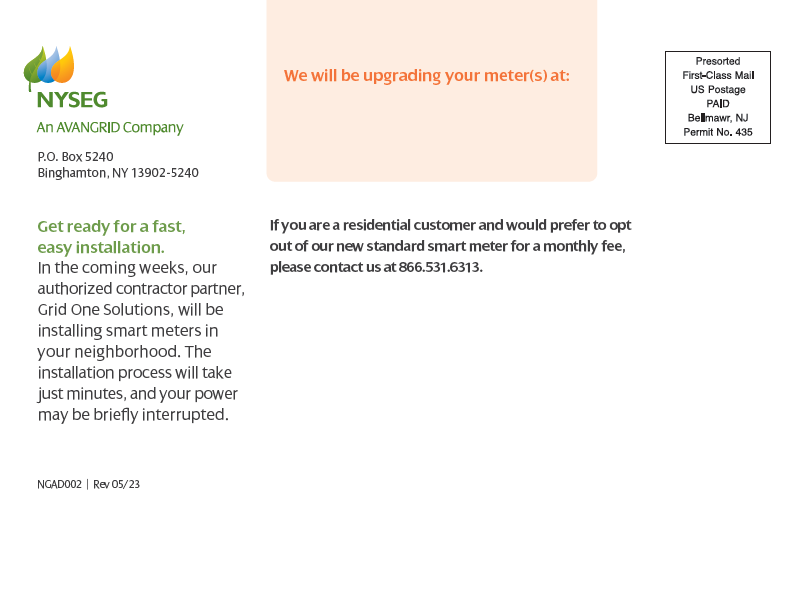 Electric Operations
Completed Resiliency Projects: Overall Construction Summary
Completed Automation Projects: Overall Construction Summary
Completed Division Betterment Projects: Overall Construction Summary
Completed Division Betterment Projects: Overall Construction Summary (continued)
Completed Division Betterment Projects: Overall Construction Summary (continued)
Pole Replacement
Planned Division Betterment Projects (2024)
Resiliency Projects: Overall Construction Summary
Automation Projects: Overall Construction Summary
Brewster Division Outage by Cause
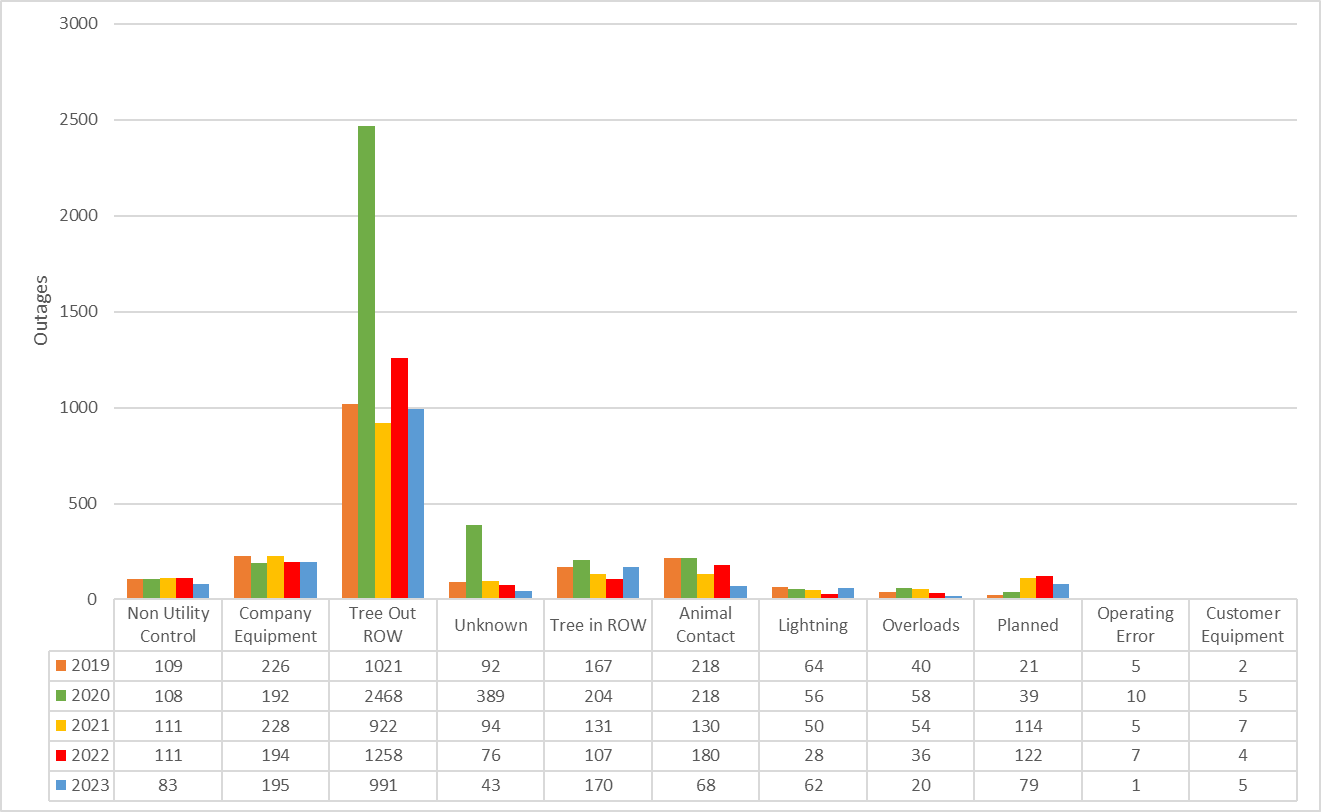 Customers Affected by Cause - Brewster
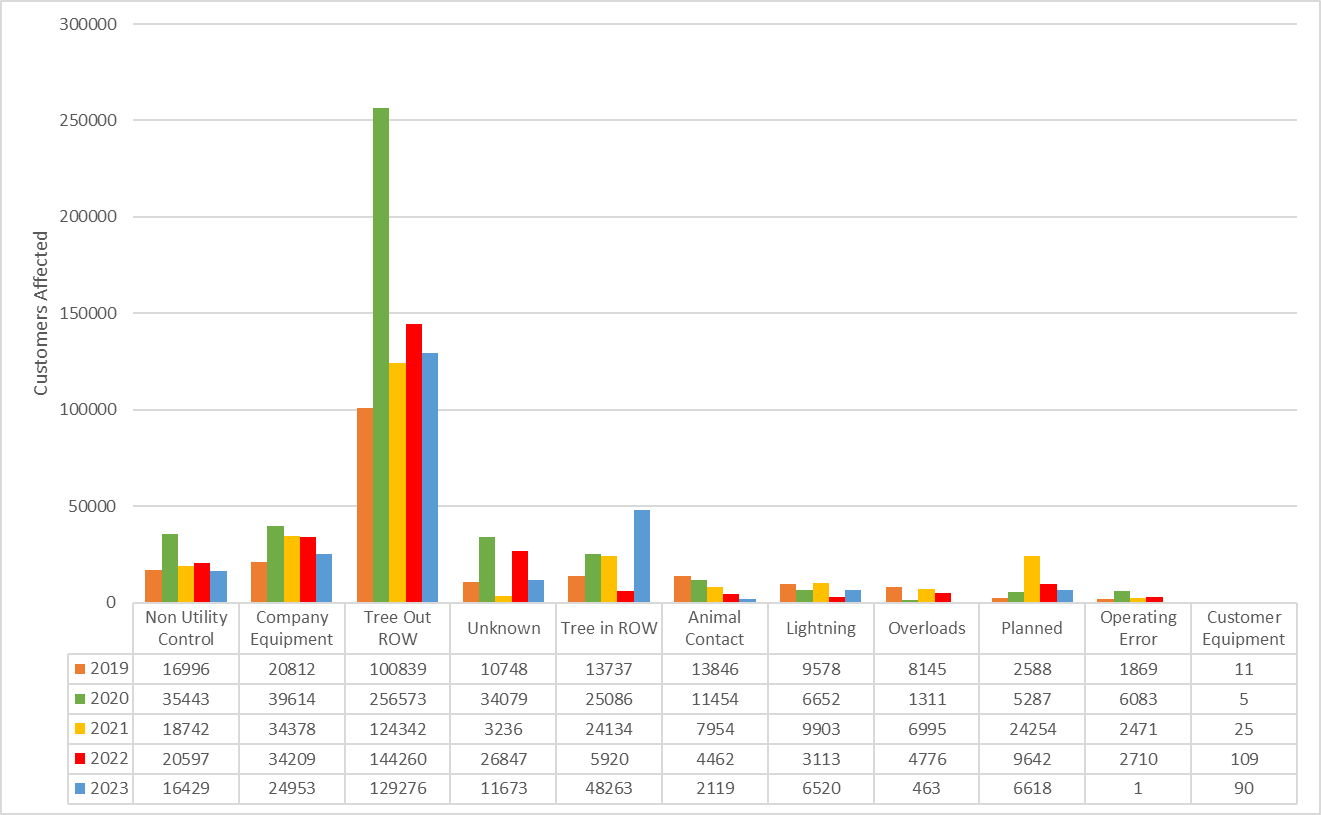 Lewisboro Reliability (Customer Count, Major Storm)
Lewisboro Reliability (Customer Count, Minor Storm)
Lewisboro Reliability (Customer Hours, Major Storm)
Lewisboro Reliability (Customer Hours, Minor Storm)
Energized for Good – Our way of giving back to our communities
We pride ourselves on volunteering and donating to local non-profit organizations

Our company volunteer hour's goal:
2023 – 14,000
2024 – 21,000
2025 – 35,000

For every hour, an employee volunteers with an organization we donate $15, to a max of $1,500
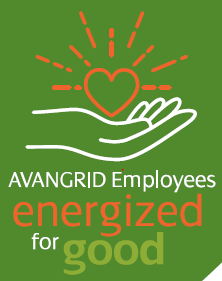 Brewster Division Volunteering!
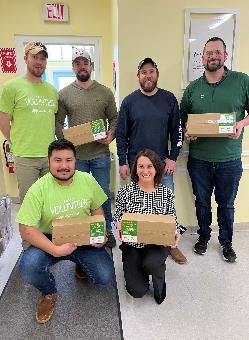 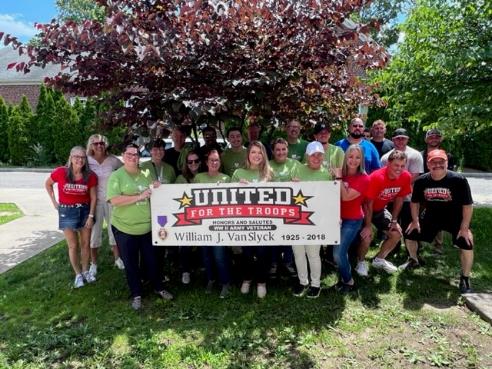 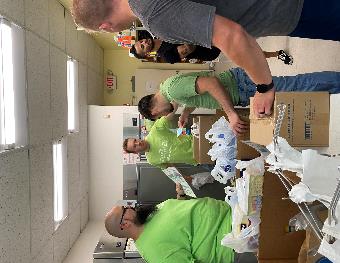 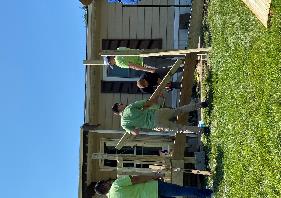 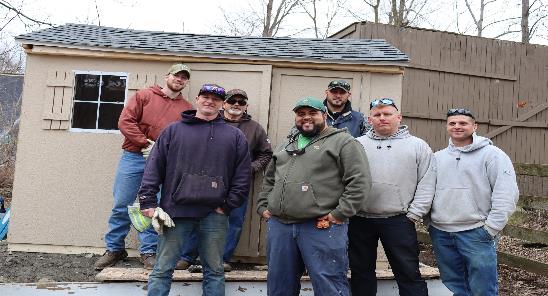 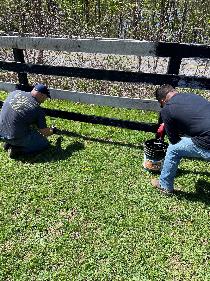 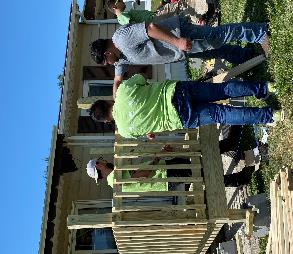 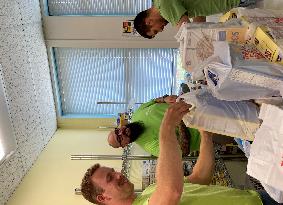 Non-Profit Organizations We Give To
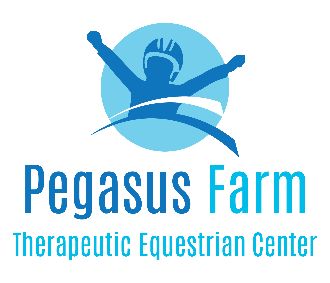 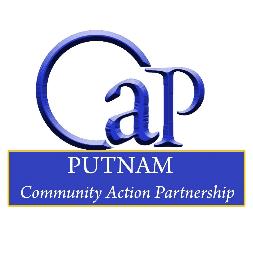 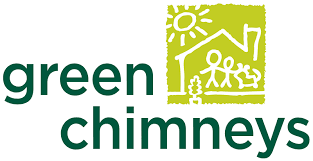 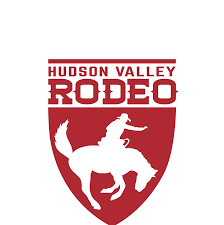 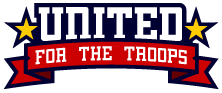 Questions ?Thank you!